Fathers and leave in the Nordic Countries: commonalities and differences
International Network on Leave Policies and Research
Ljubljana 13.-14.9.2012
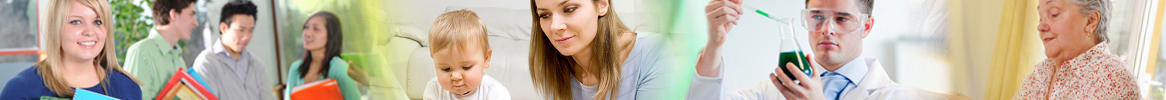 28.9.2012
Johanna Lammi-Taskula
1
Population (million)

Sweden 		9,3
Denmark 	5,5
Finland 		5,4
Norway 		4,8
Iceland 		0,3






Blue/green areas:
More young people and women

Yellow areas:
More old people and men
28.9.2012
Johanna Lammi-Taskula
2
Total fertility rate
Source: OECD Family Database
28/09/2012
3
Employment rateage group 20-44
Source: Eurostat
28/09/2012
4
Fathers and leave
In the Nordic countries, the reconciliation of paid employment and family life has been supported by the welfare state since 1960’s. This may be one secret behind the high fertility rates.
Fathers were first given leave rights in 1970’s. During the past two decades, father’s quotas have been introduced to the leave schemes and campaigns designed to encourage more fathers to take leave.
In principle, the leave legislation is based on an idea of shared childcare responsibility, as well as (almost) equal capability of both parents to take care of a child.
In all countries, the employment rate of women is high and full-time employment is common. Still, the take-up of leave is not equally divided between mothers and fathers: mothers use majority of leave days.
The unequal sharing of parental leave has negative consequences for women’s position in the labour market as well as men’s position in the family, especially in case of parental separation.
28.9.2012
Johanna Lammi-Taskula
5
History of parental leave schemes in the Nordic countries
Maternity leave	Paternity leave	Parental leave	Father’s quota
Denmark	1960		1984		1984	      1997-2002*	
Finland		1964		1978		1985		2003
Iceland		1946		1998		1981		2001
Norway		1956		1977		1978		1993
Sweden	1955		1980		1974		1995
 


*introduced again in the industrial sector in 2007
28.9.2012
Length of parental leave(income-related benefit)
weeks
Length of paternity leave(taken after birth when the mother is at home)
weeks
Length of childcare-related leave(income-related + flat-rate benefit)
months
Level of benefits (2011)
* with a ceiling (93 € per day or 490 € per week); full pay according to coll. agreements
** agreed in individual or collective agreements
*** + means-tested supplement max 168 € + 60-94 € for siblings under school age
Fathers’ share of parental leave use
Source: Nososco
Fathers use longer leave if…
1st child
High education of mother and father

Middle/high income, but not above ceiling?
Gender equality and/or child orientation?

Public sector, female dominated work place
Other fathers use leave at work
Extra benefit from employer

Individual leave rights (quota) + flexibility
Summary
The Nordic countries have different leave models and can learn from each other’s experiences.
In all countries, mothers take more leave than fathers. There is a clear gender gap in employment rate especially in the age group 20-44.
Iceland, Norway and Sweden have longer quotas for fathers and higher take-up of leave by men.
Also in Finland the take-up has increased as the father´s month has been made more flexible.
In the quota-countries, fertility has increased more!
28/09/2012
Johanna Lammi-Taskula
13